CERN Computing Infrastructure Evolution
Tim Bell
Tim.Bell@cern.ch

IN2P3
2nd April 2013
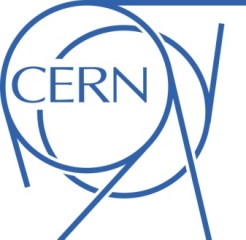 CERN Infrastructure Evolution
Tim Bell, CERN
1
Agenda
Problems to address
Ongoing projects
Data centre expansion
Configuration management
Monitoring
Infrastructure as a Service
Timelines
Summary
CERN Infrastructure Evolution
Tim Bell, CERN
2
Outlook
LHC will be upgraded from 7TeV to 14TeV
The accelerator will be shutdown from March 2013 to end 2014
Next Long Shutdown due in 2017/2018
Trigger rates are expected to increase significantly
Data rates will double, at minimum
Computing requirements will need to match
Moore’s law alone may not be enough
CERN Infrastructure Evolution
Tim Bell, CERN
3
Data Centre by Numbers
Hardware installation & retirement
~7,000 hardware movements/year; ~1,800 disk failures/year
CERN Infrastructure Evolution
Tim Bell, CERN
4
[Speaker Notes: So, to the Tier-0 computer centre at CERN… we are unusual in that we are public with our environment as there is no competitive advantage for us.  We have thousands of visitors a year coming for tours and education and the computer center is a popular visit.
The data centre has around 2.9MW of usable power looking after 12,000 servers.. In comparison, the accelerator uses 120MW, like a small town.
With 64,000 disks, we have around 1,800 failing each year… this is much higher than the manufacturers’ MTBFs which is consistent with results from Google.
Servers are mainly Intel processors, some AMD with dual core Xeon being the most common configuration.]
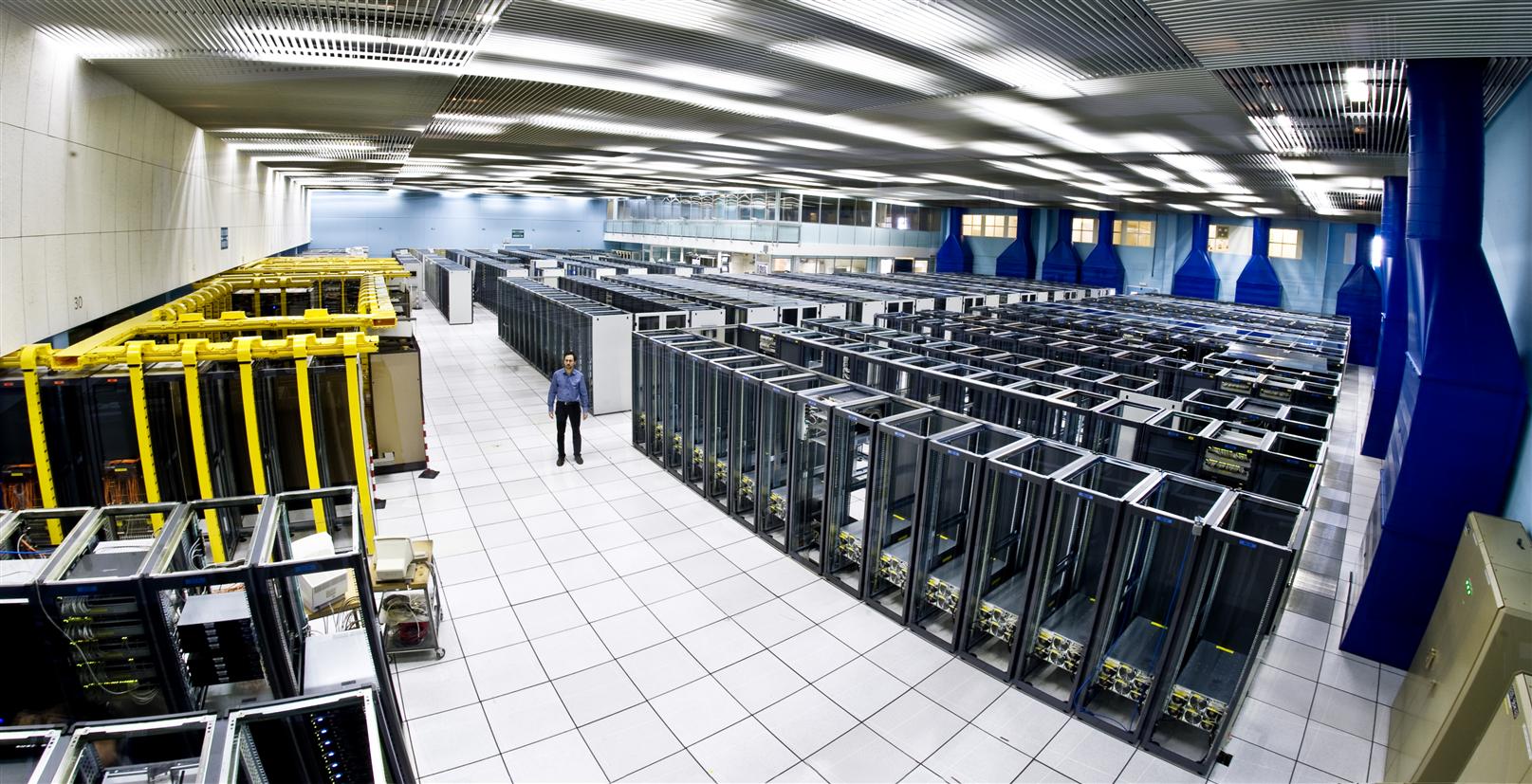 CERN Infrastructure Evolution
Tim Bell, CERN
5
[Speaker Notes: Upstairs in the computer centre, a high roof was the fashion in the 1980s for mainframes but now is very difficult to get cooled efficiently]
Data Storage Growth
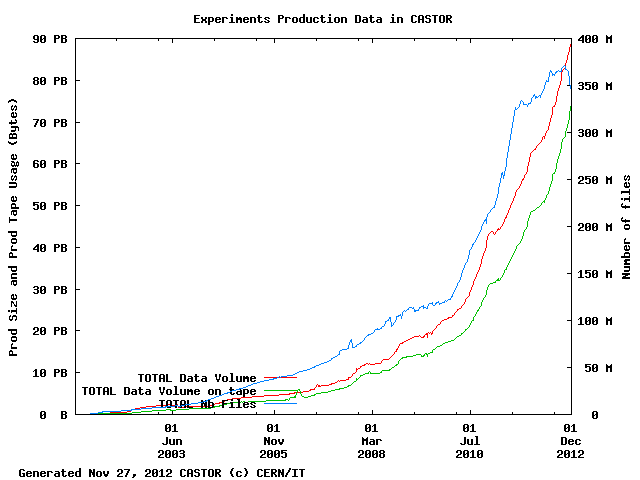 >20 years retention
6GB/s average
25GB/s peaks
35PB/year recorded
CERN Infrastructure Evolution
Tim Bell, CERN
6
[Speaker Notes: Our data storage system has to record and preserve 35PB/year with an expected lifetime of 20 years.  Keeping the old data is required to get the maximum statistics for discoveries.  At times, physicists will want to skim this data looking for new physics. Data rates are around 6GB/s average, with peaks of 25GB/s.]
Expanding the Data Centre Facilities
Data centre in Geneva at the limit of electrical capacity at 3.5MW
Studies for additional centre at CERN in 2008/2009
Cost was high
Lack of on-site experience
Tendered for server hosting with CERN member states in 2011
3+1+1+1+1 year contract
Smart hands needed for installations, repairs and retirements
16 offers received from 10 countries
Short list of 5 selected which were evaluated in more detail
Adjudicated on price and service quality
CERN Finance Committee approved agreement in March 2012
CERN Infrastructure Evolution
Tim Bell, CERN
7
Winner was Wigner Research Centre
Based in Budapest, Hungary
Additional 2.7MW of usable power
Deploying from 2013 with 200Gbit/s network to CERN
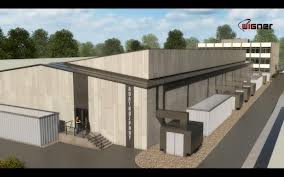 CERN Infrastructure Evolution
Tim Bell, CERN
8
[Speaker Notes: Studies in 2008 into building a new computer centre on the CERN Prevessin site
Too costly
In 2011, tender run across CERN member states for remote hostt
In March 2012, Wigner Institute in Budapest, Hungary selected
200Gbit/s links connecting the centres which is the fastest link across national boarders in the world
Expect to double computing capacity compared to today by 2015]
Wigner Networking
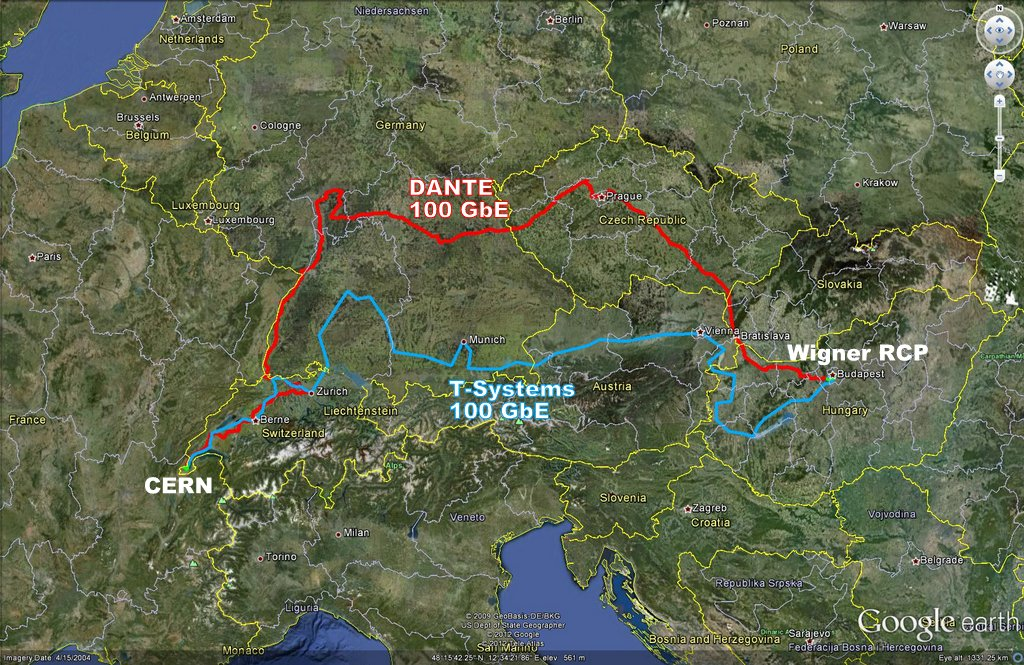 CERN Infrastructure Evolution
Tim Bell, CERN
9
Staged Deployment
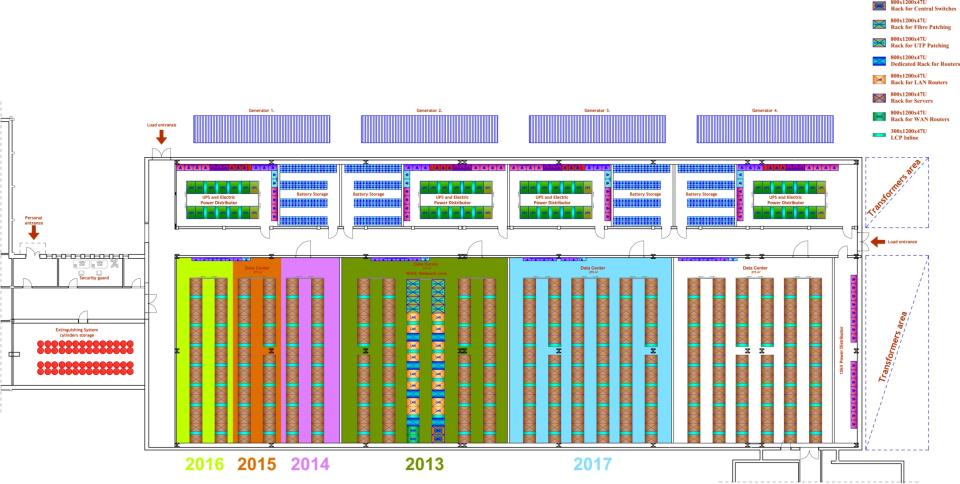 CERN Infrastructure Evolution
Tim Bell, CERN
10
Time to Change Strategy
Rationale
Need to manage twice the servers as today
No increase in staff numbers
Tools becoming increasingly brittle and will not scale as-is
Approach
We are no longer a special case for compute
Adopt a tool chain model using existing open source tools
If we have special requirements, challenge them again and again
If useful, make generic and contribute back to the community
Address urgent needs first in
Configuration management
Monitoring
Infrastructure as a Service
CERN Infrastructure Evolution
Tim Bell, CERN
11
[Speaker Notes: Double the capacity, same manpower
Need to rethink how to solve the problem… look at how others approach it
We had our own tools in 2002 and as they become more sophisticated, it was not possible to take advantage of other developments elsewhere without a major break.
Doing this while doing their ‘day’ jobs so it re-enforces the approach of taking what we can from the community]
Building Blocks
Bamboo
mcollective, yum
Puppet
AIMS/PXE
Foreman
JIRA
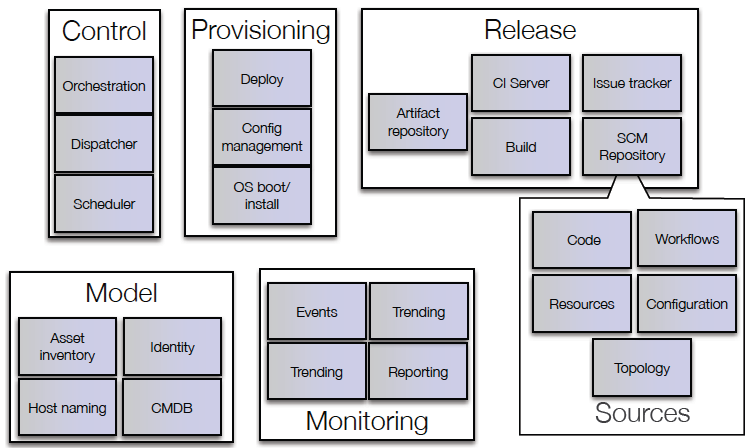 OpenStack 
Nova
git
Koji, Mock
Yum repo
Pulp
Active Directory /
LDAP
Lemon /
Hadoop
Hardware database
Puppet-DB
CERN Infrastructure Evolution
Tim Bell, CERN
12
[Speaker Notes: Model based on Google Toolchain, Puppet is key for many operations. We’ve only had to write one new significant custom CERN software component which is in the certificate authority.  Other parts such as Lemon for monitoring are from our previous implementation as we did not want to change all at once and they scale.]
Chose Puppet for Configuration
The tool space has exploded in last few years
In configuration management and operations
Puppet and Chef are the clear leaders for ‘core tools’
Many large enterprises now use Puppet
Its declarative approach fits what we’re used to at CERN
Large installations: friendly, wide-based community
The PuppetForge contains many pre-built recipes
And accepts improvements to improve portability and function
CERN Infrastructure Evolution
Tim Bell, CERN
13
Training and Support
Buy the book rather than guru mentoring
Follow the mailing lists to learn
Newcomers are rapidly productive (and often know more than us)
Community and Enterprise support means we’re not on our own
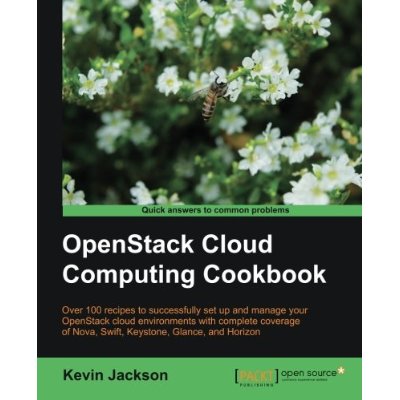 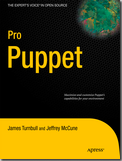 CERN Infrastructure Evolution
Tim Bell, CERN
14
[Speaker Notes: We’ve been very pleased with our choices. Along with the obvious benefits of the functionality, there are soft benefits from the community model.]
Staff Motivation
Skills valuable outside of CERN when an engineer’s contracts end
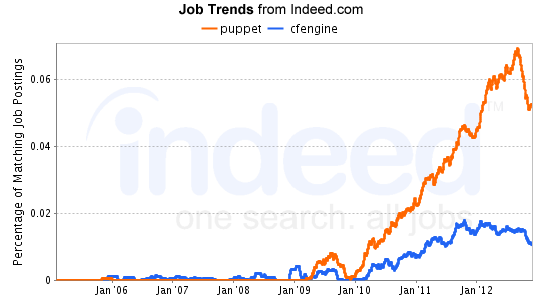 CERN Infrastructure Evolution
Tim Bell, CERN
15
[Speaker Notes: Many staff at CERN are short term contracts… good benefits for those staff to leave with skills in need.]
Puppet Experience
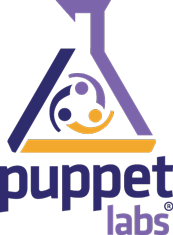 Basic puppet is easy to setup and can be scaled-up well
Well documented, configuring services with it is easy
Handle our cluster diversity and dynamic clouds well
Lots of resource (“modules”) online, though of varying quality
Large, responsive community to help
Lots of nice tooling for free
Configuration version control and branching: integrates well with git
Dashboard: we use the Foreman dashboard
CERN Infrastructure Evolution
Tim Bell, CERN
16
Additional Functionality
Hiera provides a simple way to do conditional configuration
NTP Server = NTP1 if machine is in Geneva, NTP2 if in Budapest
PuppetDB provides a configuration data warehouse
Show me all the machines which have less than 4GB
Mcollective
Run this command on any machine which has a RAID card
Other OS support
Testing on Mac and Linux desktops

In the past, each of these were student projects to develop. Now, they are deployment and integration activities.
CERN Infrastructure Evolution
Tim Bell, CERN
17
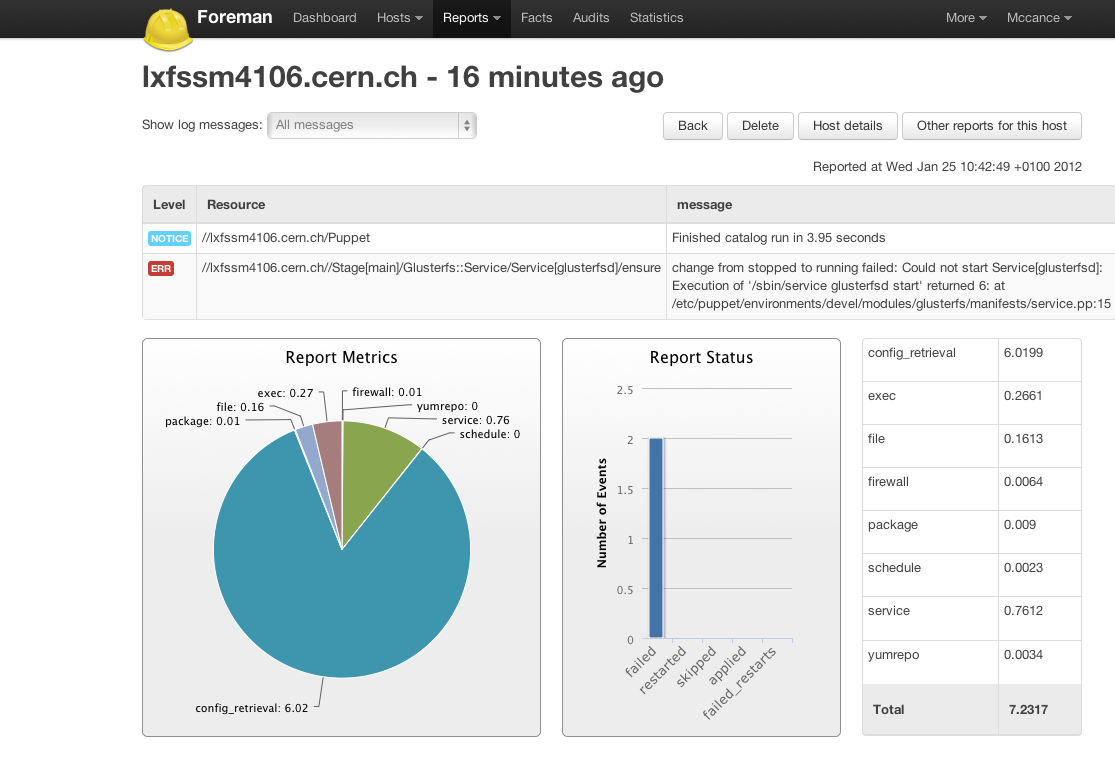 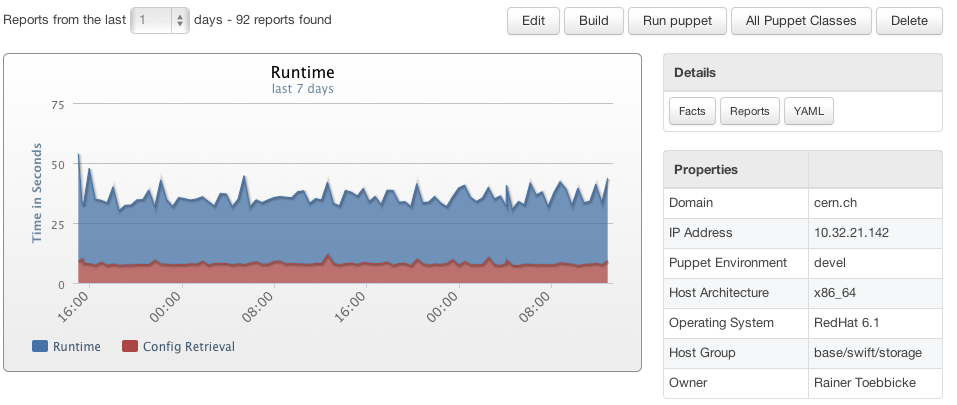 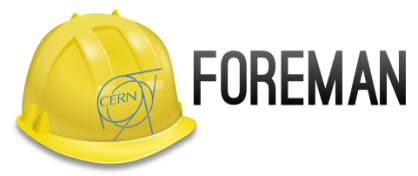 CERN Infrastructure Evolution
Tim Bell, CERN
18
Monitoring evolution
Motivation
Several independent monitoring activities in IT
Based on different tool-chain but sharing same limitations 
High level services are interdependent 
Combination of data and complex analysis necessary
Quickly answering questions you hadn’t though of when data recorded
Challenge
Find a shared architecture and tool-chain components
Adopt existing tools and avoid home grown solutions
Aggregate monitoring data in a large data store 
Correlate monitoring data and make it easy to access
CERN Infrastructure Evolution
Tim Bell, CERN
19
Monitoring
Kibana?
Portal
Report
SNOW
Portal
Hadoop
Analysis






Storage
Oracle
Application 
Specific
Logstash
Storage Feed
Alarm Feed
Custom Feed
Apollo
Aggregation
Lemon
Publisher
Sensor
Publisher
Sensor
CERN Infrastructure Evolution
Tim Bell, CERN
20
Prepare the Move to the Clouds
Improve operational efficiency
Machine reception/testing by rapidly deploying batch VMs
Hardware interventions with long running programs by live migration
Multiple operating system coverage by multi-VMs per hypervisor
Improve resource efficiency
Exploit idle resources such as service nodes by packing with batch
Variable load such as interactive/build machines with suspend/resume
Improve responsiveness
Self-Service web interfaces rather than tickets to request resources
Coffee break response time
Support middleware simplification and cloud studies
Could we run LHC infrastructure with only an Amazon like interface?
CERN Infrastructure Evolution
Tim Bell, CERN
21
Public Procurement Purchase Model
CERN Infrastructure Evolution
Tim Bell, CERN
22
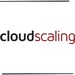 Service Model
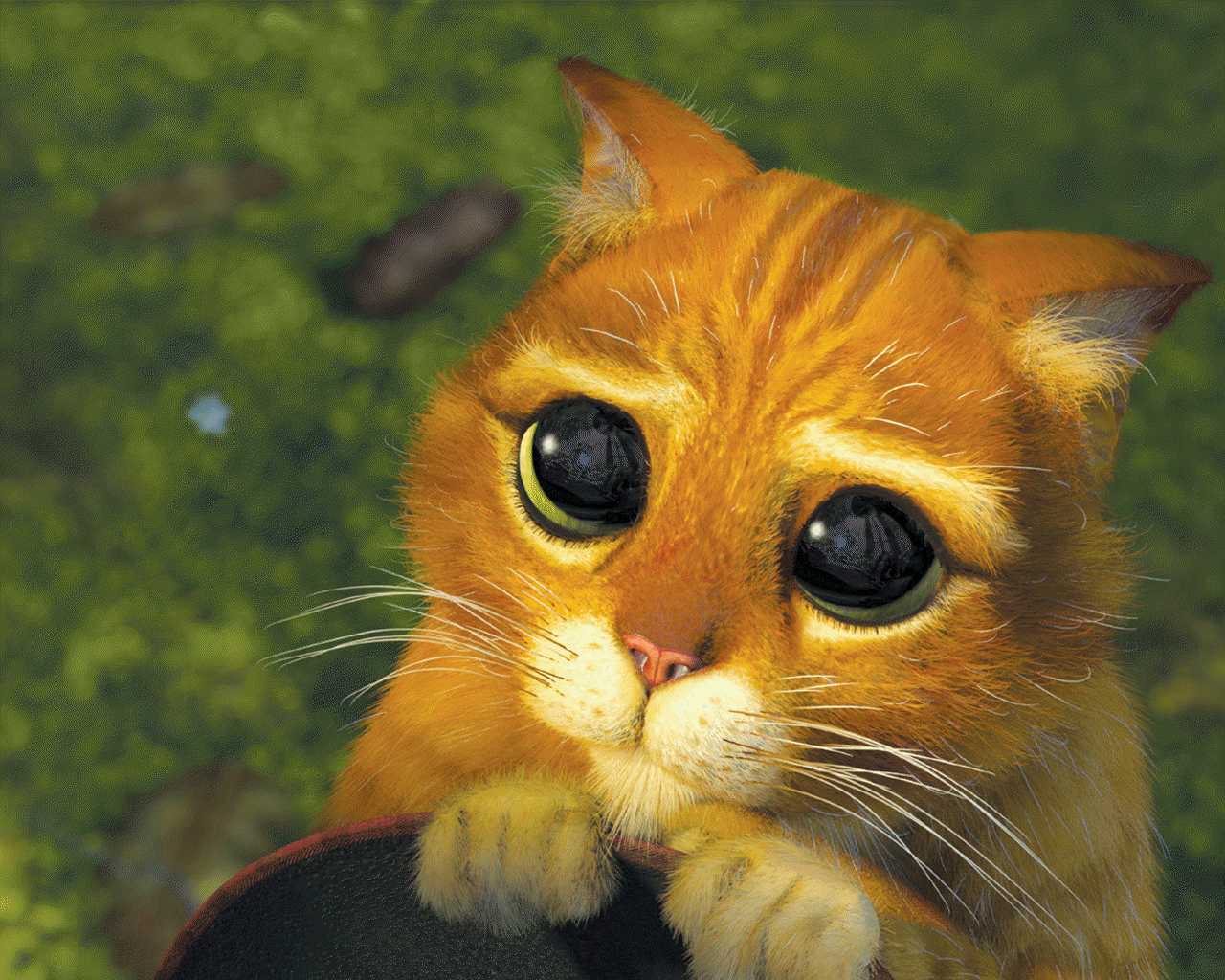 Pets are given names like pussinboots.cern.ch 
They are unique, lovingly hand raised and cared for
When they get ill, you nurse them back to health
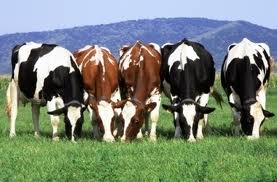 Cattle are given numbers like vm0042.cern.ch
They are almost identical to other cattle
When they get ill, you get another one
Future application architectures tend towards Cattle but Pet support is needed for some specific zones of the cloud
CERN Infrastructure Evolution
Tim Bell, CERN
23
[Speaker Notes: Puppet applies well to the cattle model but we’re also using it to handle the pet cases that can’t yet move over due to software limitations. So, they get cloud provisioning but flexible configuration management.]
Service Consolidation with SCVMM/Hyper-V
Service consolidation using virtualisation based on Microsoft SCVMM/Hyper-V running dev/test and critical production workloads such as grid servers and Pension fund
CERN Infrastructure Evolution
Tim Bell, CERN
24
Cloud Interface Testing – Lxcloud
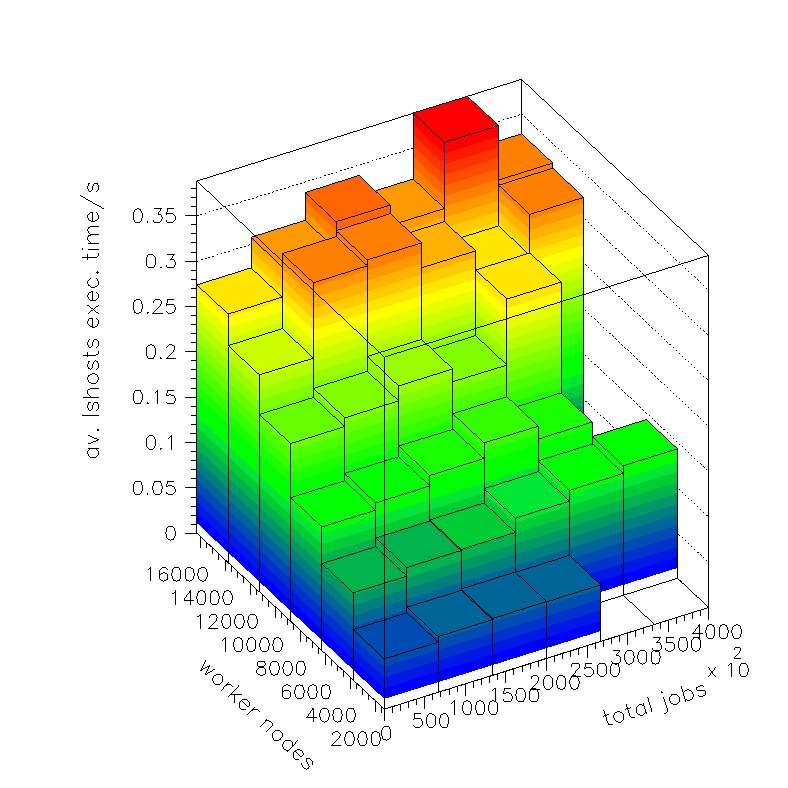 Tests to 16,000 VMs using OpenNebula and KVM testing virtual batch machines
CERN Infrastructure Evolution
Tim Bell, CERN
25
IT as a Cloud Service Provider ?
Following industry reference structure
Infrastructure, Platform and Applications
Start first with Infrastructure-as-a-Service at scale
Just provide Amazon functionality
Value add increases up the chain so we need a vibrant ecosystem for PaaS and SaaS
CERN Infrastructure Evolution
Tim Bell, CERN
26
What is OpenStack ?
OpenStack is a cloud operating system that controls large pools of compute, storage, and networking resources throughout a datacentre, all managed through a dashboard that gives administrators control while empowering their users to provision resources through a web interface
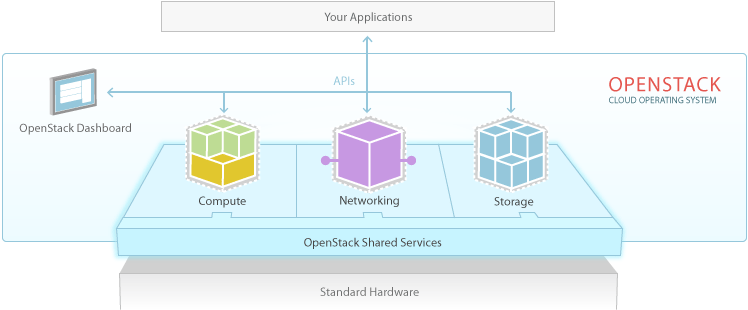 CERN Infrastructure Evolution
Tim Bell, CERN
27
[Speaker Notes: Started in Summer 2010 as a collaboration between NASA and Rackspace, combining parallel projects this has created an open source amazon like solution.]
CERN Infrastructure Evolution
Tim Bell, CERN
28
Many OpenStack Components to Configure
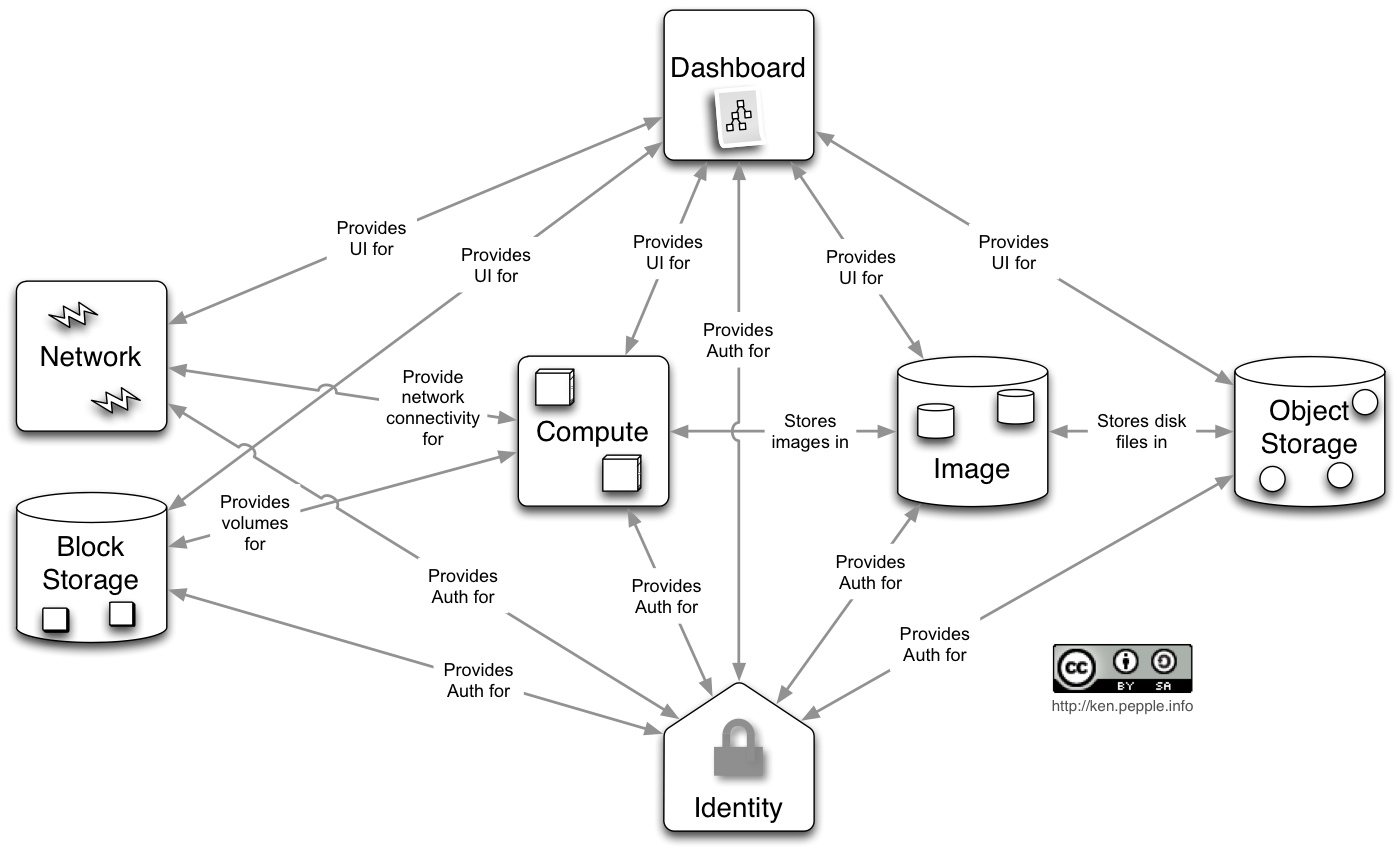 CERN Infrastructure Evolution
Tim Bell, CERN
29
[Speaker Notes: Complex to configure… take advantage of the experience of others]
When Communities Combine…
OpenStack’s many components and options make configuration complex out of the box
Puppet forge module from PuppetLabs
The Foreman adds OpenStack provisioning for user kiosk
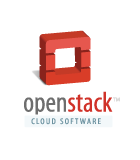 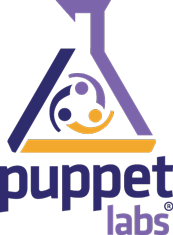 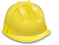 CERN Infrastructure Evolution
Tim Bell, CERN
30
[Speaker Notes: Communities integrating … when a new option is being used at CERN in OpenStack, we contribute the changes back to the puppet forge such as certificate handling. Even looking at Hyper-V/Windows openstack configuration…]
Current Status of OpenStack at CERN
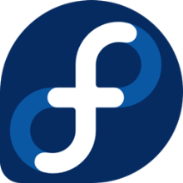 Working on an Folsom code base from the EPEL repository
Excellent experience with the Fedora Cloud SIG team
Cloud-init for contextualisation, oz for images (Linux and Windows)
Components
Current focus is on Nova with KVM and Hyper-V
Tests with Swift are ongoing but require significant experiment code changes
Pre-production facility with around 200 Hypervisors
Aiming for production access for CERN users in April
CERN Infrastructure Evolution
Tim Bell, CERN
31
Active Directory Integration
CERN’s Active Directory
Unified identity management across the site
44,000 users
29,000 groups
200 arrivals/departures per month
Full integration with Active Directory via LDAP
Uses the OpenLDAP backend with some particular configuration settings
Aim for minimal changes to Active Directory
7 patches submitted around hard coded values and additional filtering
Now in use in our pre-production instance
Map project roles (admins, members) to groups
Documentation in the OpenStack.Org wiki
CERN Infrastructure Evolution
Tim Bell, CERN
32
Opportunistic Clouds in Online Farms
The CERN experiments have High Level Trigger farms of 1000s of Linux servers close to the detectors to filter the 1PByte/s down to 6GByte/s to be recorded to tape
When the accelerator is not running, these machines are idle
Accelerator has regular maintenance slots of several days
Long Shutdown due from March 2013-December 2014
CMS has deployed OpenStack on their farm and ATLAS getting ready
Mainly simulation (low I/O, high CPU)
Ran 1,300 hypervisors over Christmas on CMS HLT
CERN Infrastructure Evolution
Tim Bell, CERN
33
Next Steps
Support multi-site operations with 2nd data centre in Hungary
Exploit new functionality
Cells for scalability
Ceilometer for metering
Bare metal for non-virtualised use cases such as high I/O servers
Kerberos or X.509 user certificate authentication
Load balancing as a service
Heat for Orchestration
Cinder for block storage and live migration
Address functional gaps with the community
Boson for quota management
Hyper-V accounting
CERN Infrastructure Evolution
Tim Bell, CERN
34
Federated European Clouds
Two significant European projects around Federated Clouds
European Grid Initiative Federated Cloud as a federation of grid sites providing IaaS
HELiX Nebula European Union funded project to create a scientific cloud based on commercial providers
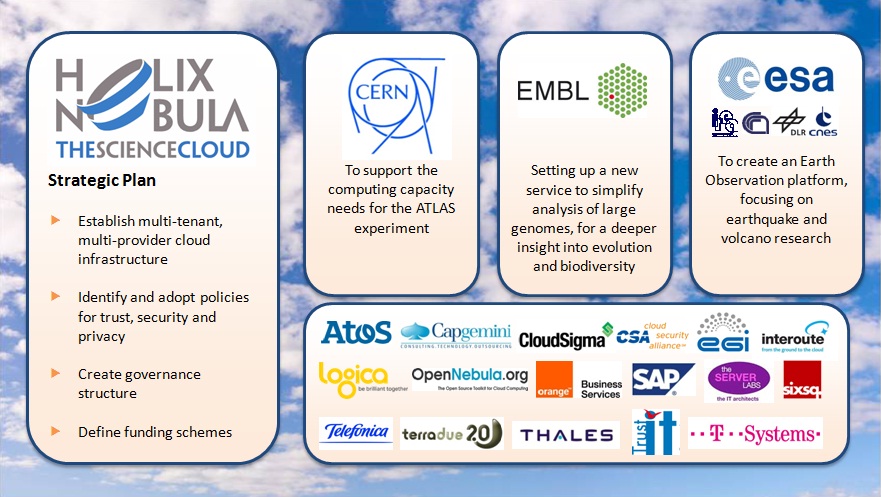 CERN Infrastructure Evolution
Tim Bell, CERN
35
Hybrid Cloud Economics
Expect that the majority of computing requirements will be met from private cloud resources
“Why rent a car when I know I will need it every day for 3 years”
Hybrid scenarios are likely
Burst requirements coming up to conferences but short spin up times
Opportunistic capacity such as low SLA resources or grants
Barriers remain
API standardisation is limited… default to EC2?
Data distribution costs… network vs resident storage costs
Image formats and contextualisation vary
CERN Infrastructure Evolution
Tim Bell, CERN
36
Sample Experiment Pilot in the Clouds
CERN Infrastructure Evolution
Tim Bell, CERN
37
Collaboration and Communities
CERN’s Agile Infrastructure project contributes back to the open source communities
Thus, much collaboration focus is world-wide, industry-independent
Public mailing lists have more experts, don’t focus on HEP-only
There is much interest in our use cases and problems
However, some problems are specific to our communities
Grid specific software
Batch systems, non-elastic accounting, large scale federated identity
Collaborations already starting around
OpenStack with BNL, IN2P3, NECTaR (Australia), IHEP (China), Atlas/CMS Trigger teams
Puppet with LBNL, BNL, Atlas Online/Offline results shared at http://github.com/cernops
CERN Infrastructure Evolution
Tim Bell, CERN
38
Timelines
CERN Infrastructure Evolution
Tim Bell, CERN
39
Conclusions
CERN’s computing needs continue to grow
The second data centre in Budapest provides the facilities but no new staff
A move to Open Source popular tools used widely elsewhere provides a framework to address these new capabilities within existing staff numbers
Cloud computing supports legacy applications and enables migration to new models
Collaboration with other sites and organisations is welcome and underway
CERN Infrastructure Evolution
Tim Bell, CERN
40
Questions ?
CERN Infrastructure Evolution
Tim Bell, CERN
41
Backup Slides
CERN Infrastructure Evolution
Tim Bell, CERN
42
Principles
Open Source 
Apache 2.0 license, NO ‘enterprise’ version 
Open Design 
Open Design Summit, anyone is able to define core architecture 
Open Development 
Anyone can involve development process via Launchpad & Github
Peer reviews mandatory
Continuous integration tests must pass before commit accepted
Over 200 commits/month
Open Community 
OpenStack Foundation in 2012, now 190+ companies, over 800 developers, 7000+ members, 50 user groups worldwide
CERN Infrastructure Evolution
Tim Bell, CERN
43
[Speaker Notes: Fully open… Rackspace handed over all intellectual property in 2012 to a foundation. 

vendors want the possibility to adapt, developers want a meritocracy, users want to share and contribute]
Efficiency Focus
There are many places we lose compute and storage capacity
Machines are delivered and wait before they are allocated for use
Hardware repairs are needed and machines drained
Repairs completed but not yet back in production
Operating system upgrades or migrations to be scheduled
Physical boxes oversized for their application
Servers only used during working hours or only at night
Out of warranty machines which still work well
Tools and processes need to be improved
To measure our current efficiency over entire lifetime of a resource
To understand how to limit lost capacity
To simplify multi-step, high latency processes
CERN Infrastructure Evolution
Tim Bell, CERN
44
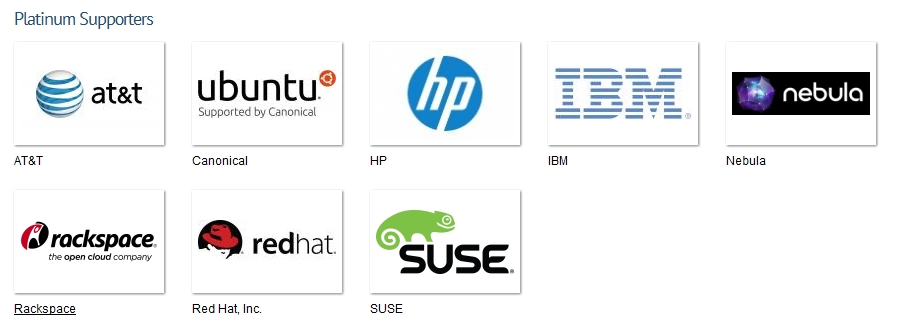 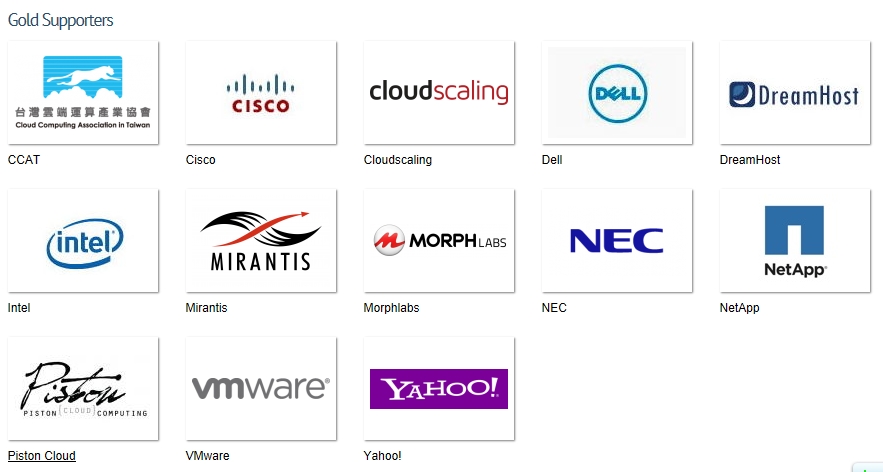 CERN Infrastructure Evolution
Tim Bell, CERN
45
Foundation Governance
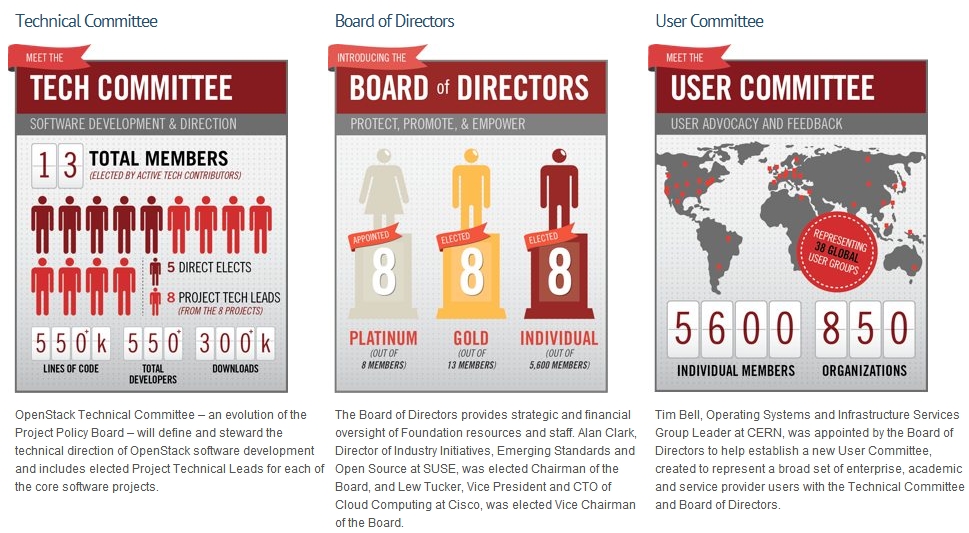 CERN Infrastructure Evolution
Tim Bell, CERN
46
[Speaker Notes: The foundation is organised as

A technical committee with the project leads of each major component and some elected members. The voters are those who have contributed.
The board of directors consisting of those companies who have provided financial support and individual directors elected by the community
The user committee, which I am helping to set up, to represent the people who are using OpenStack to give feedback on the experience]
Sample Repair
Monitoring identifies an ECC memory error
Alarm sent to the computer centre operator
Ticket assigned to system administrator queue
System administrator drains the batch machine (up to a week)
System administrator raises a vendor call with which chip has failed
Vendor visits (up to a week based on SLA) and repairs machine
System administrator checks machine is OK and returns it to production
CERN Infrastructure Evolution
Tim Bell, CERN
47
OpenStack Cloud Components
Nova – Compute Layer like Amazon EC2
Swift – Object Store like Amazon S3
Quantum – Networking such as SDN or load balancing
Horizon – Dashboard GUI
Cinder – Block Storage like Amazon EBS
Keystone – Identity
Glance – Image management

Each component has an API and is pluggable
Other non-core projects interact with these components such as load balancers and usage tracking
CERN Infrastructure Evolution
Tim Bell, CERN
48
LEP Computing trends hint at the LHC needs
CERN Infrastructure Evolution
Tim Bell, CERN
49
[Speaker Notes: The experience during LEP shows how computing capacities can grow rapidly. The transition included migration from Mainframes to Unix.]
New architecture data flows
CERN Infrastructure Evolution
Tim Bell, CERN
50
[Speaker Notes: The CERN CA gateway was the only code that we needed to write ourselves. The rest has been integration and configuration.]
Scaling up with Puppet and OpenStack
Use LHC@Home based on BOINC for simulating magnetics guiding particles around the LHC
Naturally, there is a puppet module puppet-boinc
1000 VMs spun up to stress test the hypervisors with Puppet, Foreman and OpenStack
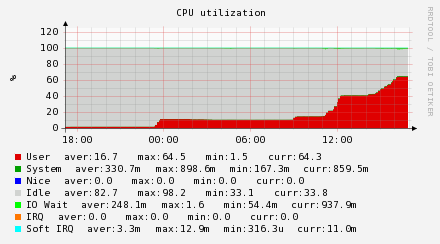 CERN Infrastructure Evolution
Tim Bell, CERN
51
[Speaker Notes: LHC@Home is a magnet simulation tool to test multiple passes around the ring. We wanted to use it as a stress test tool and in ½ day, it was running on 1000 VMs.]
Ongoing Projects
Preparation for production
Hardening infrastructure for high availability
Configuration Management
Migrate to Puppet 3.0
Assist experiments to convert from Quattor to Puppet
Cloud
Accounting and quota management collaboration with BARC and Rackspace
Investigating Gluster, NetApp and Ceph integration for block storage
Load Balancing
Monitoring
Migrate from Remedy to Service Now for hardware repairs
Include Windows monitoring
CERN Infrastructure Evolution
Tim Bell, CERN
52
45,000 tapes holding 90PB of physics data
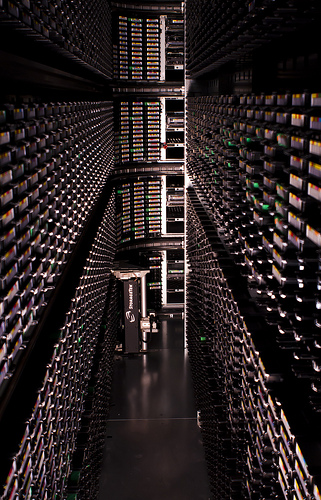 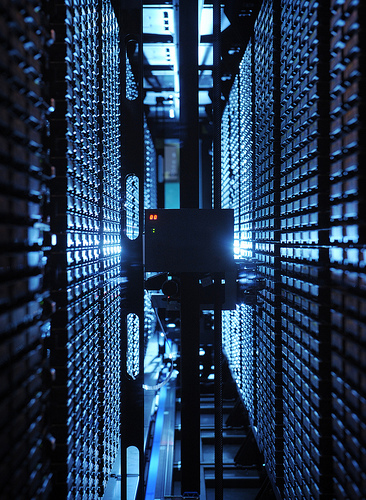 CERN Infrastructure Evolution
Tim Bell, CERN
53
[Speaker Notes: Tape robots from IBM and Oracle
Around 60,000 tape mounts  / week so the robots are kept busy
Data copied every two years to keep up with the latest media densities]